التقييم والتقويم  في  التعلم
خلال هذه الجلسة سنتحدث عن النقاط التالية:
Assessment for Learning 
Assessment of learning 
Assessment as learning
التقييم من أجل التعلّم 

تقييم التعلّم 

التقييم كعمليّة تعلّمية
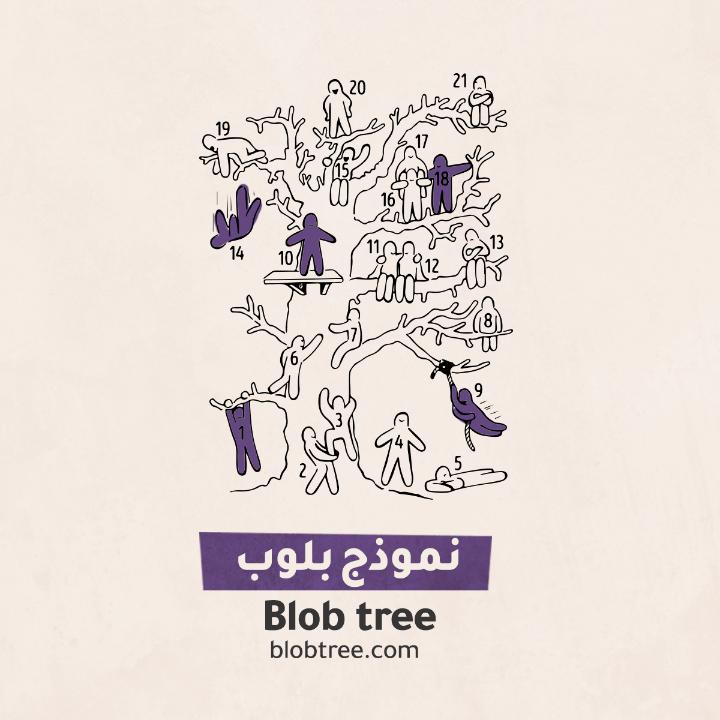 اختر الرقم الذي تشعر انه يصف فهمك لموضوع الجلسة
ماذا تعرف عن التقييم من أجل التعلم ؟
التقييم من أجل التعلم (التقييم التكويني)
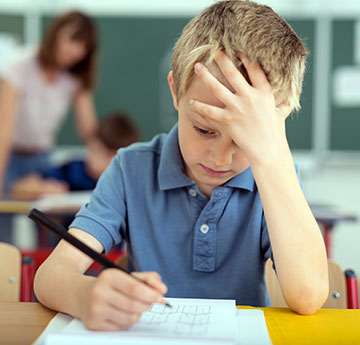 هو عملية منظمة تحدث أثناء التدريس بهدف مساعدة المعلم والطالب لتحسين عملية التعلم ومعرفة مدى تقدم الطالب.

المتعلّم: يستفيد من خلال التغذية الراجعة التي يقدّمها له هذا النوع من التقييم.

المعلّم: يستفيد في تعديل وترشيق الدروس وفقًا لاحتياجات المتعلمين.
سمّ بعض أدوات التقييم من أجل التعلم
استراتيجيات التقييم من أجل التعلّم
استخلاص الأدلة
مشاركة توقعات التعلّم
التغذية الراجعة
تقييم الأقران
أمثلة حول أدوات التقييم من أجل التعلّم
التقييم النصفي للوحدة
Formative assessment
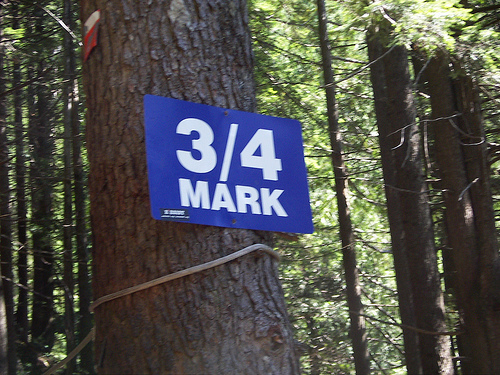 إنَّ إجراء التقييم في نهاية الوحدة قد لا يتيح لك وقتاً كافياً لمراجعة النقاط الصعبة التي لم يفهمها الطلبة، أو النقاط التي يحمل الطلبة في أذهانهم حولها مفاهيم خاطئة.
التغذية الراجعة
استخلاص الأدلة
[Speaker Notes: عندها نجد؛
    أن توقيت التقييم الذي يتم أثناء الوحدة - في الدرس الخامس مثلاً إن كانت الوحدة تتكون من سبعة دروس- يتيح المجال للمراجعة والتأمل وإعادة النظر في المكتسبات التي من شأنها أن تساعد الطالب على التركيز ومعرفة مواطن الضعف لديه فيتم العمل على معالجتها في ضوء أدلة مثبتة.]
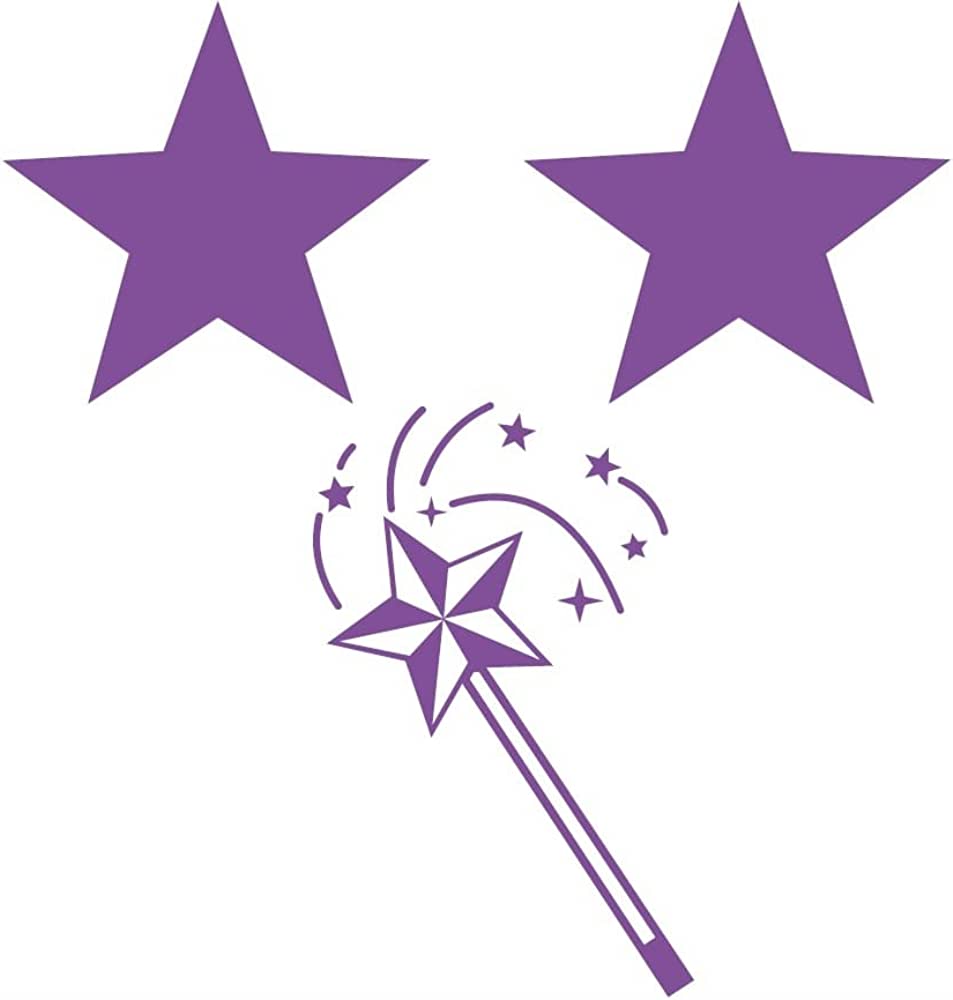 عندما يقوم الطلبة بتقييم أعمالهم؛ اطلب منهم أن يمنحوا أنفسهم  نجمتين وأمنية. 

   نجمتان = هناك شيئان تم اكتسابهما في العمل

  أمنية = هدف ؛ مفهوم أو عمل يمكن تحسينه ليصبح نتاجه وتحصيله أفضل
نجمتان وأمنية
Two stars& One wish
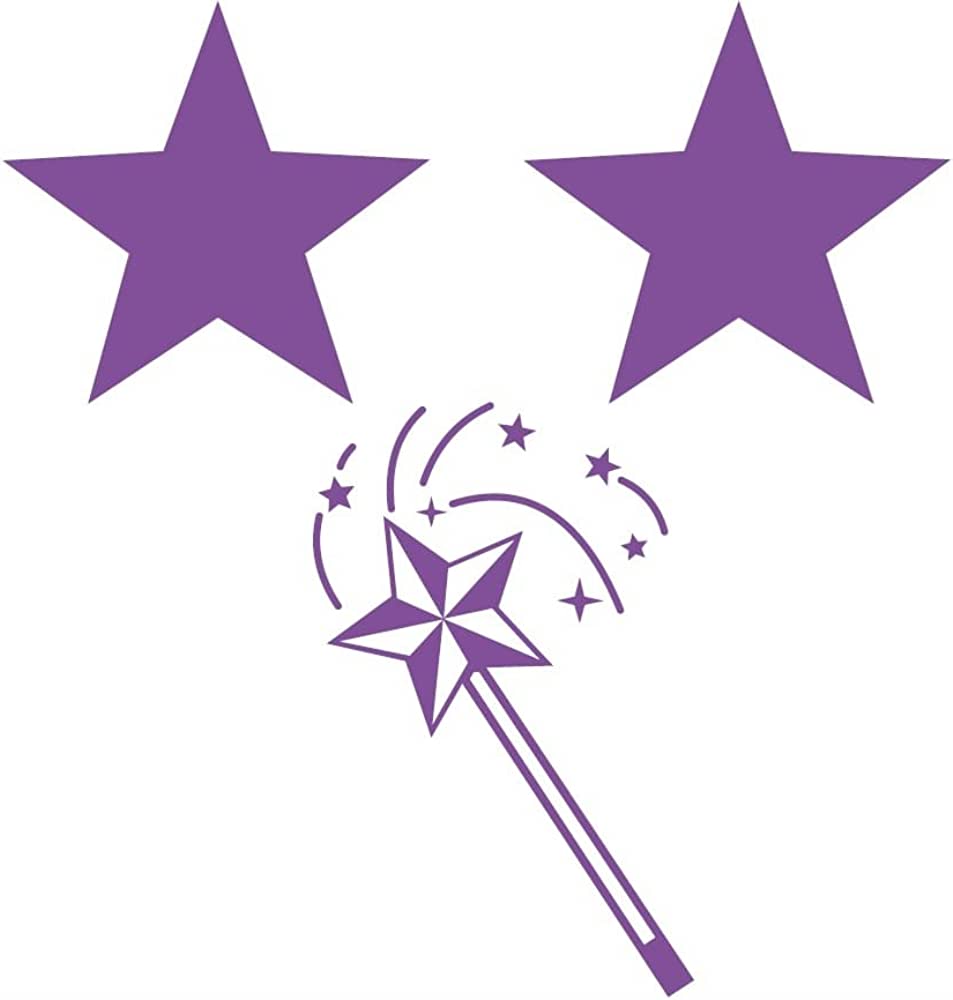 قالب يمكن للمعلم توظيفه
أحببت.... 
أعجبني....
قمت بعمل رائع عندما ...
كانت فكرة متميزة أنك.... 
كان مثيرًا للاهتمام ....
لفت انتباهي...
ما رأيك لو تضيف.... ؟
ربما يمكنك اختتام عرضك من خلال....
أقترح أن ...
نجمتان وأمنية
Two stars& One wish
التغذية الراجعة
معايير النجاح Success Criteria
نواتج التعلم 
الأهداف التعلّمية 
تحدد للمتعلمين التعلّم المستهدف
معايير النجاح 
الأشياء التي لو قمت بها ستحقق نواتج التعلّم.
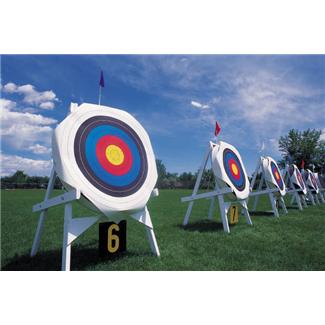 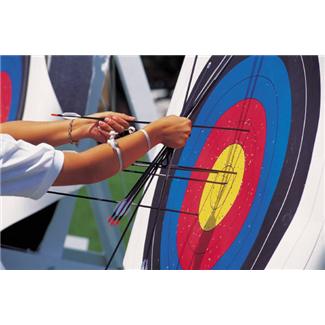 نواتج التعلم هي الهدف المقصود
معايير النجاح هي الأسهم التي نوظفها لبلوغ الهدف
مشاركة توقعات التعلّم
تقييم الأقران
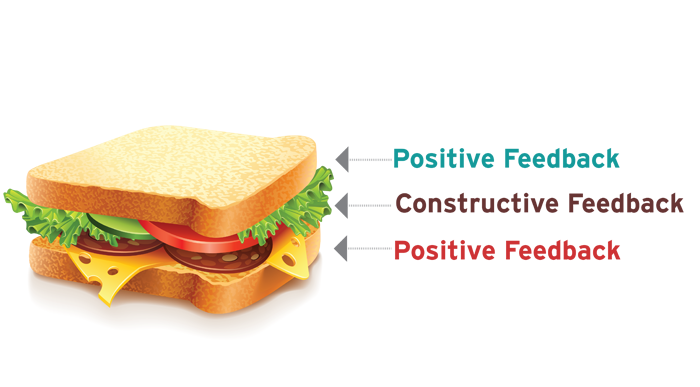 تغذية راجعة إيجابية
تغذية بنّاءة
تغذية راجعة إيجابية
التغذية الراجعة
تقييم الأقران
والآن لنفكر سوياً من خلال الإجابة بـ (أوافق – لا أوافق )
تقييم فعال أو ؟ لماذا؟
كثر الحديث عن الطاقة المتجددة وضرورتها اكتب عنها
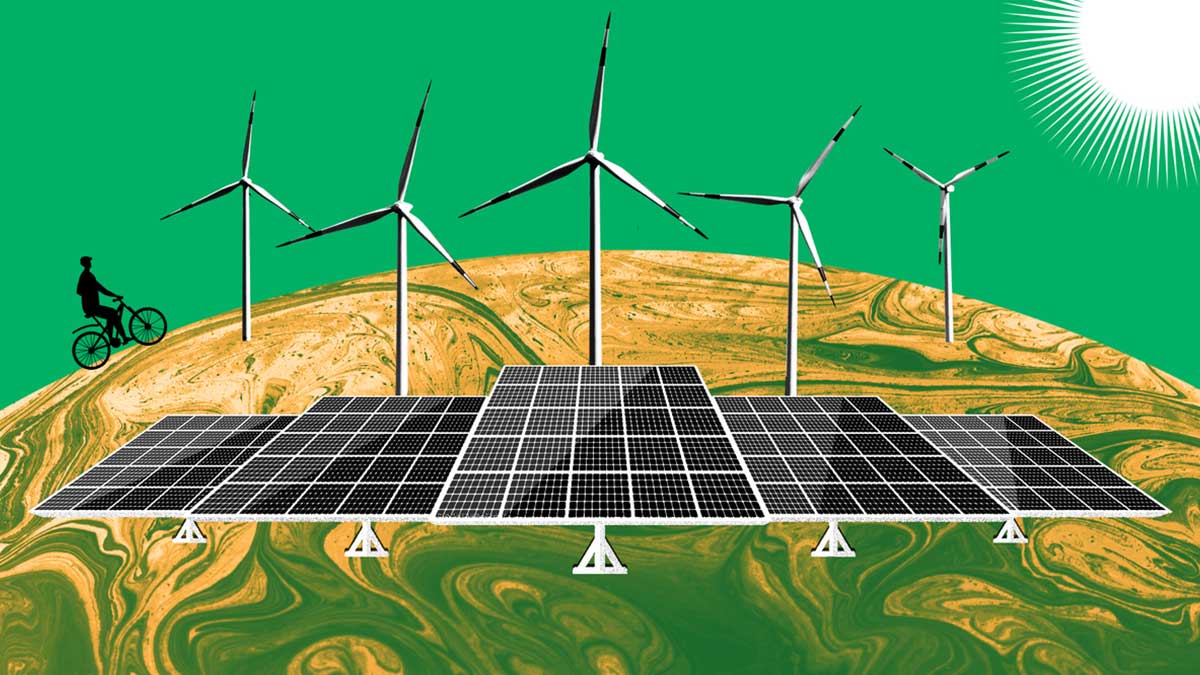 تقييم فعال أو ؟ لماذا؟
المطلوب 

لقد ناقشتم في الفصل موضوع أهمية الطاقة المتجددة وأنها نوع من أنواع الطاقة التي تولد من مصادر طبيعية؛ طلب منك أستاذ الصف أن تكتب مقالا
 لينشر في مجلة المدرسة فيكون بمتناول طلاب المدرسة من عمر الثانية عشر وحتى الخامسة عشر

اكتب ما بين 300 -400 كلمة مراعياً الجمهور ووفق المعايير المتعلقة بالكتابة
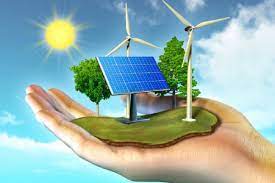 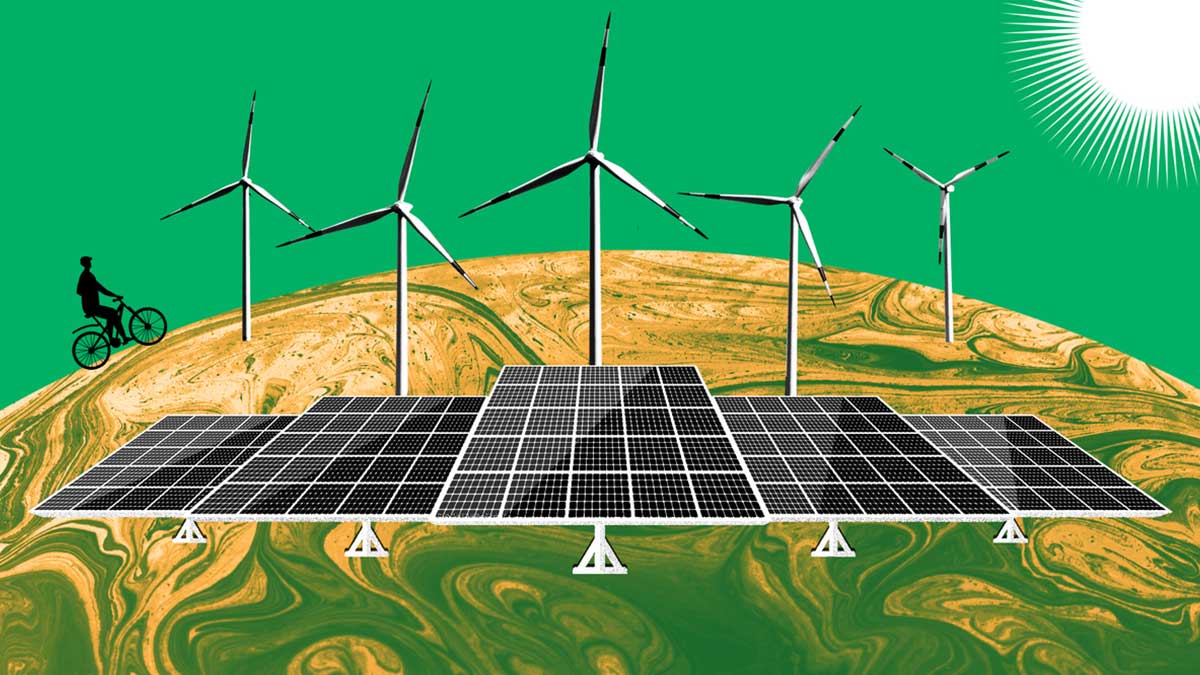 المطلوب 

لقد ناقشتم في الفصل موضوع أهمية الطاقة المتجددة وأنها نوع من أنواع الطاقة التي تولد من مصادر طبيعية؛ طلب منك أستاذ الصف أن تكتب مقالا
 لينشر في مجلة المدرسة فيكون بمتناول طلاب المدرسة من عمر الثانية عشر وحتى الخامسة عشر

اُكتب ما بين 300 -400 كلمة مراعياً الجمهور ووفق المعايير المتعلقة بالكتابة
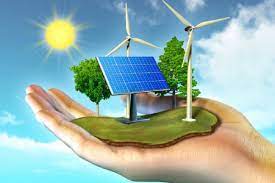 الهدف               Goal    
    الدور                 Role      
    الجمهور         Audience
    الموقف          Situation
    الغرض           Product 
    المعايير       Standards    التي تراعي المرحلة التي يدرس فيها الطلاب
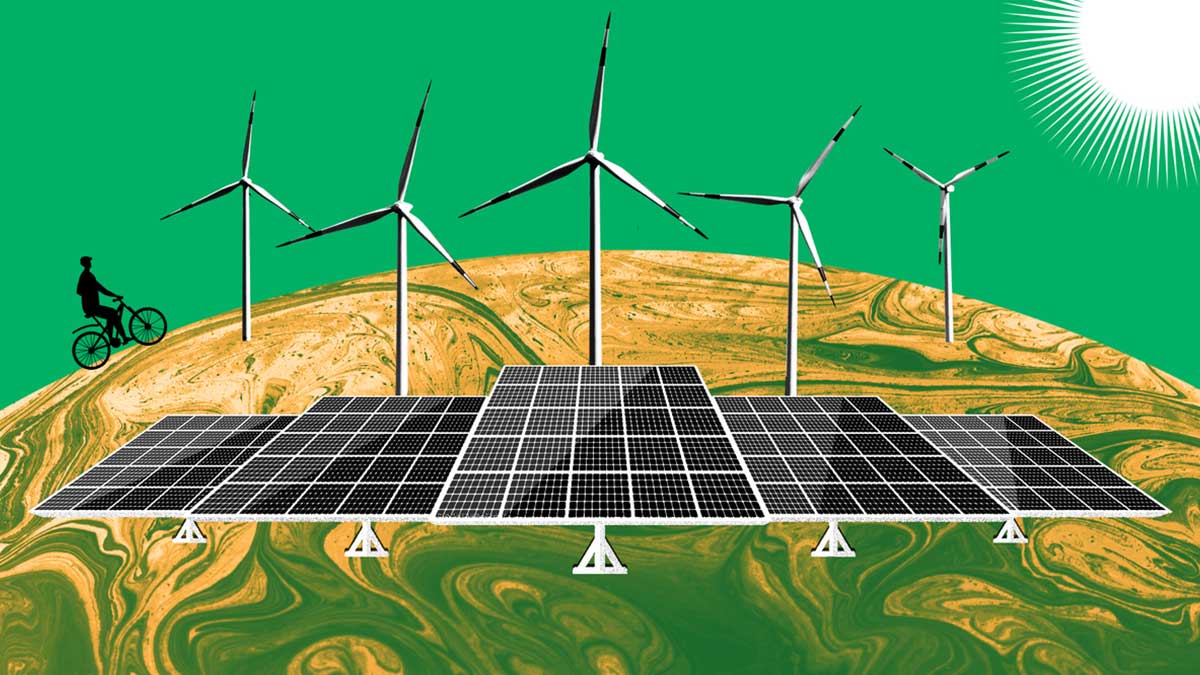 McTigh and Wiggins – Understanding by Design
*هيا نحلل هذا الموضوع بحسب مخطط Grasps
الهدف: أنت مسؤول عن كتابة خطاب ما بين 200 -250 كلمة تقنع فيه رفاقك في الصف بمزايا وعيوب وسائل التواصل الاجتماعي 


الهدف     :
الدور      :
الجمهور  :
الموقف   :
الغرض   :
المعايير   :
عندما نخطط التقييم علينا أن نأخذ بعين الاعتبار الخطوات التالية التي سنجيب عليها بـ
التقييم كعملية تعلمية          As Learning          التفكر حول التعلم
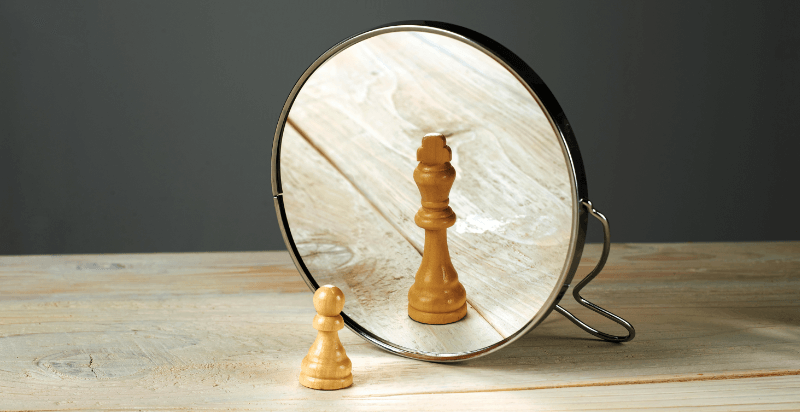 إنّ التعلّم بالتقويم (Assessment as Learning ) ويُعرف بالتفكير المعرفيّ Metacognition)  ) تتيح للمتعلّم التفكير بتعلّمه بتعلّمه، والمشاركة في التقدّم فيه.
 
هذه النظرة إلى التقويم أدّت إلى تغيير النظرة إلى المتعلّم واعتباره شريكًا حقيقيًّا في عمليّة التعليم والتعلّم
استراتيجيات التقييم من أجل التعلّم
التقييم الذاتي
نمذجة التفكير
صفائح التفكر
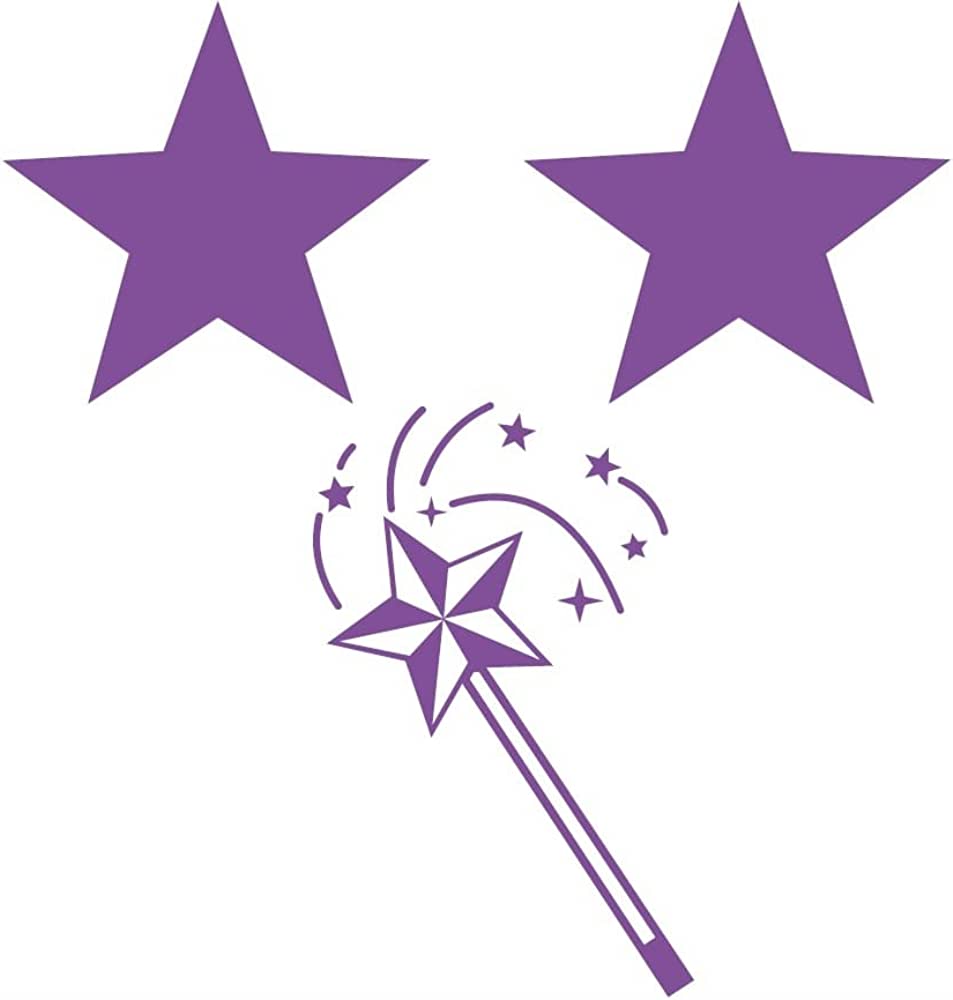 نموذج مستكمل من قبل طالب حول درس عن التصحر
أحببت التعرف إلى سبل حماية الأرض من التصحّر.
أحببت التجربة التي قمنا بها في الصف.
نجمتان وأمنية
Two stars& One wish
أتمنى أن أفهم أكثر التصحر طبقًا لنوع التربة. فهل لنوع التربة علاقة بالتصحر؟
التقييم الذاتي
التقييم الذاتي
واحدة من الأمور التي ساعدتني في الدرس....
أحتاج للمساعدة أكثر في مجال....
اختر واحدة من بدايات الجمل التالية حول هذا الدرس/مشروعك/ عرضك.... ثم أكملها في دفترك.
شيء علي تذكره دائمًا من درس اليوم هو....
أهم شيء تعلّمته اليوم هو....
واحدة من الاستراتيجيات التي ساعدتني هي....
التقييم الذاتي
التفكير بصوت مرتفع
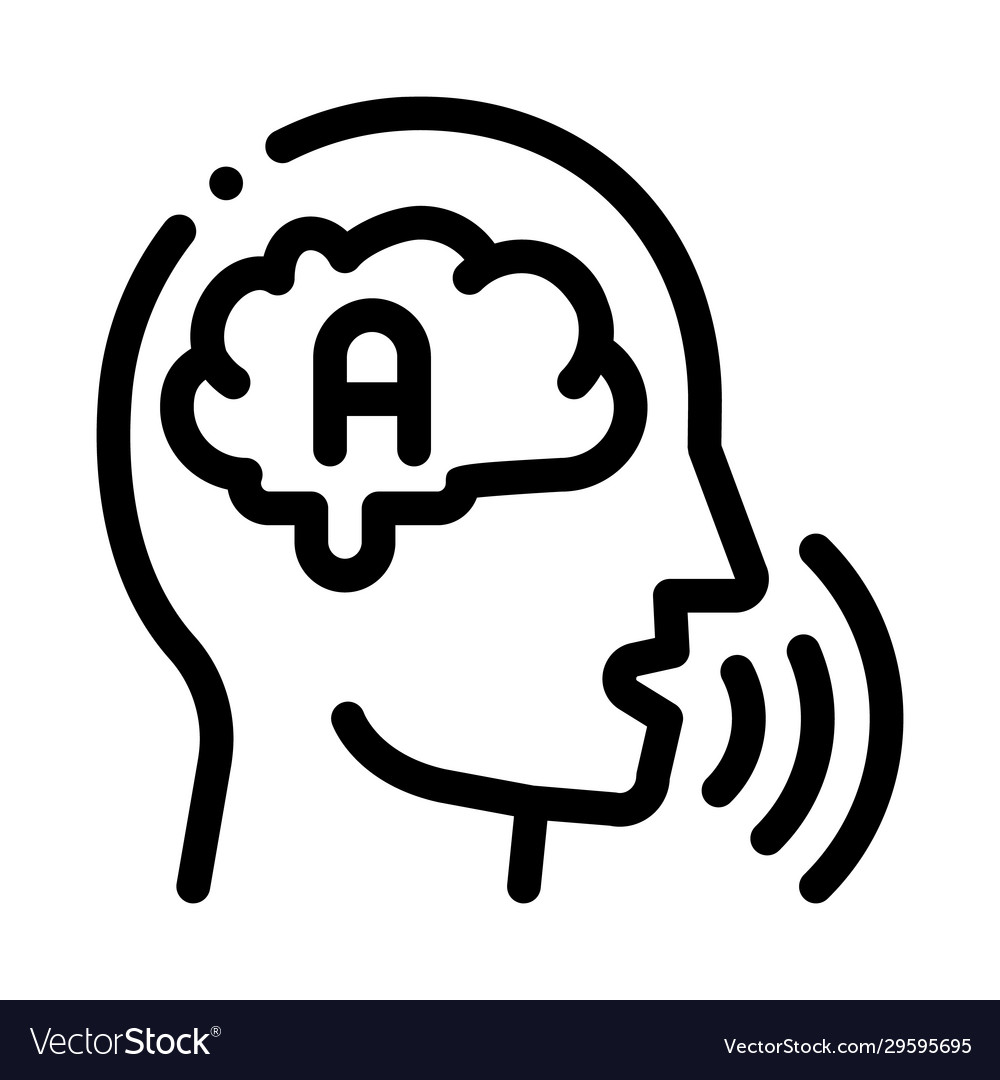 الطلب من المتعلّم التفكير بصوت مرتفع والوقوف عند كل جزئية من تفكيره وسؤاله: لماذا؟
تقييم التعلم   Assessment of Learning      التقييم الختامي/ التحصيلي / النهائي
هي العملية التقويمية التي تقام في نهاية أي برنامج تعليمي، وهو الذي يحدد درجة تحقيق المتعلمين للمخرجات الرئيسية لتعلم مقرر محدد.

ومثال على التقويم الختامي مثل الاختبارات التي تقام في نهاية الوحدة، الفصل الدراسي،  العام الدراسي أو الامتحانات الرسمية الخارجية ويتم تحت تجهيزات ومراقبة وموعد محدد ووضع إجابات نموذجية لهذه الاختبارات ومراعاة الدقة في التصحيح وفق المعايير المعتمدة .
تشبيه إذا اعتبرنا المتعلمين هم النباتات التي تنمو في الحديقة، فإن :التقييم الختامي= طول النباتات مثلاً، إلا أنه لا يغير من طولها شيئًا.التقييم التكويني= سقاية النباتات وإضافة الأسمدة المناسبة لنمو تلك النباتات.
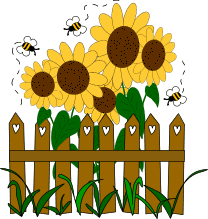 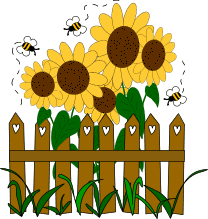 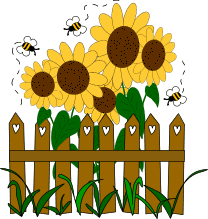 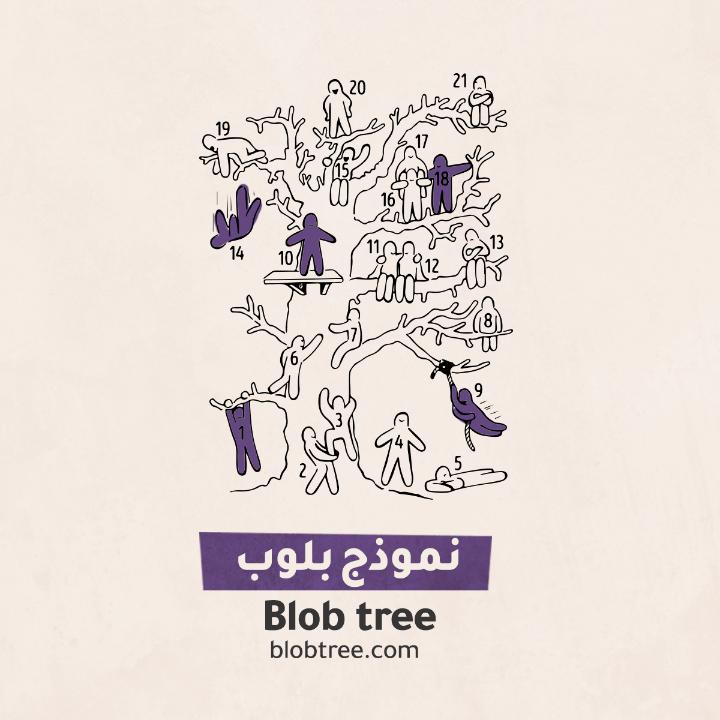 والآن اختر الرقم الذي يدل على معرفتك بعد هذه الورشة
ولكم جزيل الشكر